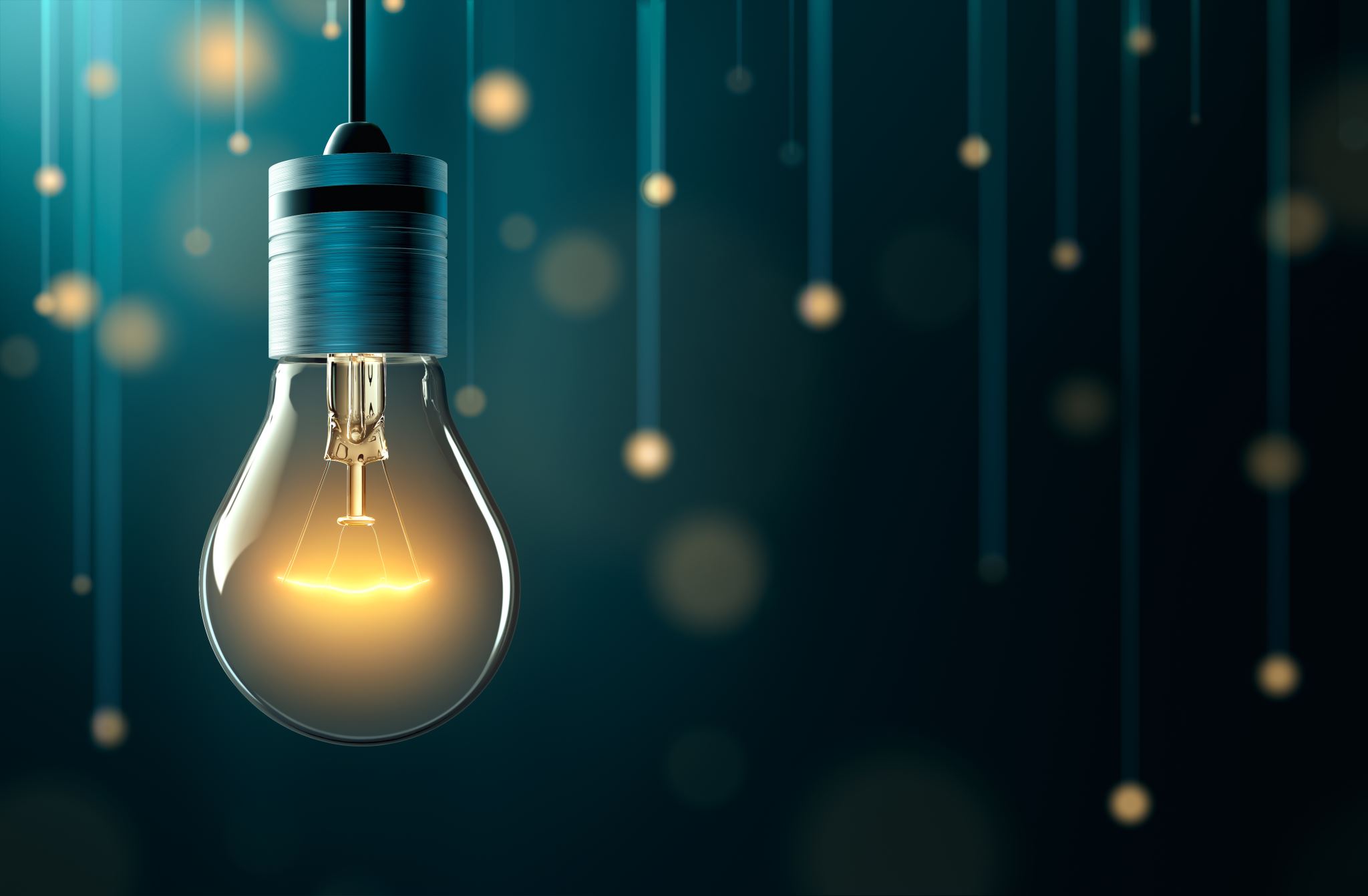 The COVID Impact Statement
AVC Cindy Palmer & AVC Contreras
What this talk will cover
Describing the Statement on the Impact of COVID in the P & T File 
Explain components of the newly launched AP website explaining the COVID Impact Statement: 
https://aps.ucsd.edu/faculty-resources/facdev/index.html#COVID-19-Impact-and-Adaptabilit
APS has developed an FAQ on the COVID Impact statement to assist faculty in their process of determining whether to submit one to complement their file. This document is not required as part of the formal review process but it is encouraged. 
Answer any questions!
What is a COVID Impact Statement?
The Statement on the Impact of COVID is a practice that many universities are adopting in an effort to allow faculty to describe their achievement relative to opportunity during COVID. It is an opportunity to also document how your teaching, research and service has been impacted by the pandemic AND what you have done to respond to such challenges. 

From APS’ website: 
“A COVID-19 Impact Statement is a document in which a candidate describes the ways in which the pandemic has affected, both positively and negatively, their effectiveness and/or productivity. This could be in instruction & instructionally related activities and/or research, creative & scholarly activity, and/or in service.”
Why Write a COVID Impact Statement?
It helps your review committee, external reviewers, and voting faculty understand your research efforts and challenges during COVID. 
It serves as a documentation of your experience as a scholar during the pandemic.
It is important to provide a full view of your efforts to overcome challenges to your teaching, research or service. 
Some of your work may be impacted longer term; COVID may impact future reviews, so it is important to document this period.
What should be included in the COVID Impact Statement?
The COVID Impact Statement:
Should describe your workload, performance and trajectory prior to COVID-19
Should describe the impact that COVID has had on workload and professional opportunities and the resulting impact on productivity, performance and trajectory in each of the relevant areas of specialization (research and creative activity, teaching, advising, service, awards etc).
Should describe how you adjusted or plans to adjust your work in light of COVID’s professional impact to continue or re-build their trajectory.
May detail different kinds of professional impact on work (negative and/or positive effects).
What NOT to include
If you had a leave or modification of duties, such as CCMD or ASMD, you may choose to include this information, but you should not include the reason for the leave/nature of the leave or modification.  Instead, simply provide the timing and duration of the leave or note that a modification existed.  You should also do your best to avoid providing any other information that is personal in nature (e.g., detailed dependent care inaccessibility challenges, personal or dependents' health information, etc.), but you can attest that personal circumstances had a real impact on your research, teaching or service contributions.  While we recognize that an individual’s personal life may have affected their work life during the pandemic, personal information cannot be used to make personnel decisions and such information can increase the chance of implicit bias playing a role in the personnel process.
Possible Elements to include in the COVID Impact Statement
There are many different possible effects (negative and positive) that COVID might have introduced and should be discussed in a brief memo-format COVID impact statement.  These include, but are not limited to the following broad examples about changes in:
Amount, patterns and performance in terms of workload, responsibilities and accomplishments
Prospects for development and innovation
Timing and availability of opportunities and access to facilities and personnel
Resources
The UCSD Academic Senate COVID Impact Workgroup Report:
https://aps.ucsd.edu/faculty-resources/facdev/index.html#COVID-19-Impact-and-Adaptabilit
“How to write a COVID Impact Statement in one hour,” https://duvpfa.du.edu/wp-content/uploads/2021/08/How-to-write-a-COVID-19-8.20.21.pdf
https://www.chronicle.com/article/now-i-have-to-write-a-covid-impact-statement